Protokol Jaringan
2
Beragam komputer 
(h/w & s/w)
Ingin berkomunikasi
HOW?
3
People Analogy
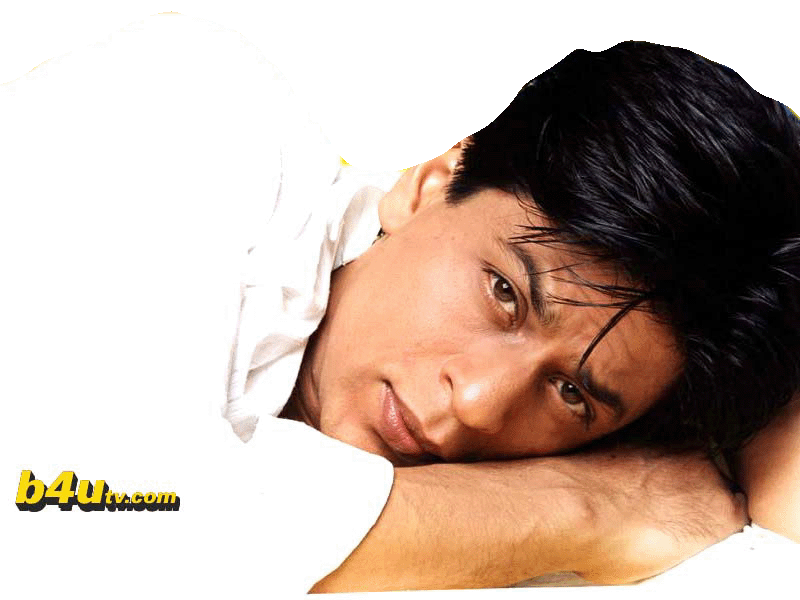 Kuch kuch ho ta hai…..
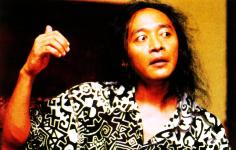 Tidak akan terjadi percakapan yang meaningful
Romo ono maling…!
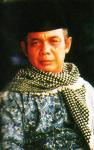 Bade naon anjeun teh?
4
Supaya percakapan meaningfulEnglish please…
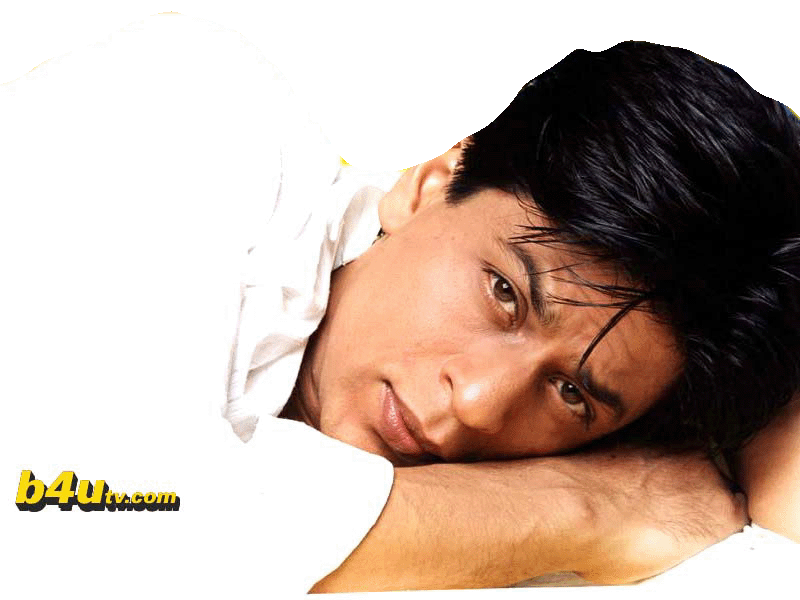 Nice to meet you….
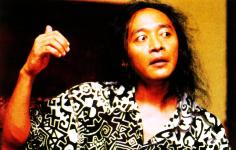 How are you ?
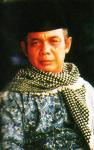 Thank you very much…
Aturan penggunaan bahasa Inggris: protokol
5
Harus menggunakan
protokol yang disetujui bersama 
Supaya semua komputer dapat
berkomunikasi satu sama lain
6
Protokol komunikasi komputer
Adalah :
	Aturan-aturan dan perjanjian yang mengatur pertukaran informasi antar komputer
 mendefinisikan
Syntax : susunan, format, dan pola bit serta bytes
Semantics : Kendali sistem dan konteks informasi (pengertian yang dikandung oleh pola bit dan bytes)
Contoh: header frame Ethernet
7 bytes
Syntax: 10101010...
Semantic: please synchronize...
10101010 ...
7
Suatu sistem komunikasi komputer yang kompleks tidak hanya menggunakan satu protokol
Menggunakan sekelompok protokol (protocol suite /protocol family)
Mengapa perlu protocol suite?
Menangani beragam masalah yang timbul ketika mesin berkomunikasi melalui suatu jaringan data
Hardware failure
Network congestion
Packet delay or loss
Data corruption
Data duplication or inverted arrivals
Akan sangat kompleks membuat satu protokol tunggal yang menangani masalah-masalah di atas
Standard
ITU-T (International Telecommunications Union Telecommunication Sector) : badan standard untuk telepon, telegraph dan komunikasi data
ITU-R (ITU Radio communication sector) : badan standard untuk komunikasi radio
ISO (International Standard Organization) : badan standard untuk berbagai bidang termasuk teknologi informasi
ETSI (European Telecommunications Institute)
ANSI (American National Standards Institute)
IEEE (Institute of Electrical and Electronics Engineers)
Propietaries (IBM, Bellcore etc.)
9
Open System Interconnection (OSI) Reference Model
Dikembangkan oleh International Organization for Standardization (ISO) pada tahun 1984 (ISO standard 7498-1)
Pada model referensi OSI, fungsi-fungsi protokol dibagi ke dalam tujuh layer  masing-masing layer mempunyai fungsi tertentu
Setiap layer adalah self-contained  fungsi yang diberikan ke setiap layer dapat diimplementasikan secara independent dari layer yang lain Updating fungsi pada suatu layer tidak perlu mempertimbangkan layer lain
Pengaruh perubahan pada suatu layer dapat dirasakan oleh layer yang lain
OSI memungkinkan interkoneksi komputer multisystem
Filsuf di Cina
Filsuf di India
LAYER 3
Ide
Bahasa
Bahasa
India
Cina
Penerjemah
Penerjemah
LAYER 2
Bahasa
Bahasa
Pesan yang dapat
Latin
Latin
dimengerti
LAYER 1
Medium transmisi Fisik
Pembantu
Pembantu
OSI analogy
11
7
Application
6
Presentation
5
Session
4
Transport
3
Network
2
Data Link
1
Physical
OSI Protocol Stack
Upper layers  application issues
    pada umumnya diimplementasikan
   secara software
Application oriented
Lower layers  data transport issues
  Layer 1 & 2 :h/w & s/w implemented
	  Layer 3 dan 4 : s/w implemented
Network oriented
12
Application
Application
Presentation
Presentation
Session
Session
Transport
Transport
Network
Network
Data Link
Data Link
Network
Physical
Physical
Data Link
Physical
Model OSI dan komunikasi antar sistem
Sistem B
Sistem A
Proses 
aplikasi
Proses 
aplikasi
Peer-to-peer communications
Intermediate node (repeater, bridge, router)
13
Interaksi antar layer OSI:
Interaksi dengan layer di atasnya
Interaksi dengan layer di bawahnya
Interaksi dengan layer peer di sistem yang berbeda
Application
Application
Presentation
Presentation
N+1
Sistem
B
Sistem
A
Session
Session
N
Transport
Transport
N-1
Network
Network
Data Link
Data Link
Physical
Physical
14
7
7
6
6
5
5
4
4
Header 4
Data
3
3
Header 3
Data
2
2
1
1
Layer dan pertukaran informasi
Sistem B
Sistem A
Protocol Data Unit = PDU
enkapsulasi
Header 2
Data
Data
Network
15
Physical Layer
Mendefiniskan spesifikasi elektrik dan mekanik perangkat komunikasi data
Misalnya penentuan level tegangan yang digunakan untuk mengirimkan informasi, bentuk konektor dan jumlah pin yang digunakan, spesifikasi kabel dsb.
Pembentukan dan pemutusan koneksi ke medium transmisi
Komunikasi full-duplex atau half-duplex, prosedur untuk memulai dan menghentikan transmisi
Pembentukan sinyal untuk ditransmisikan ke medium transmisi
Line coding, modulasi dsb., 
Data unit: bit
Contoh : RS232C
16
RS 232 Specs
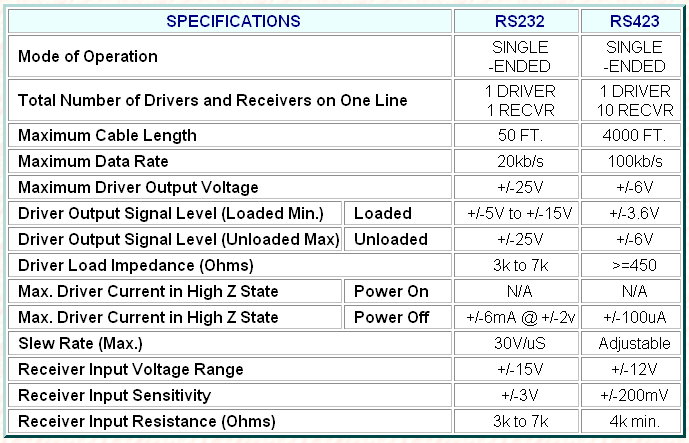 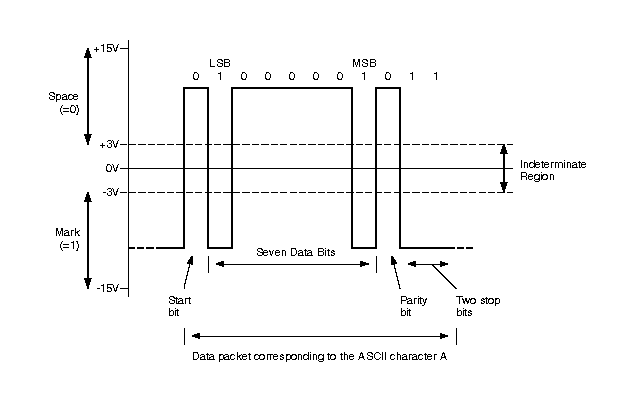 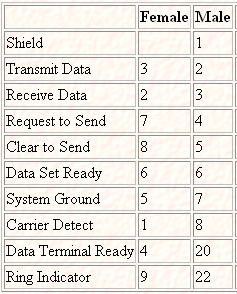 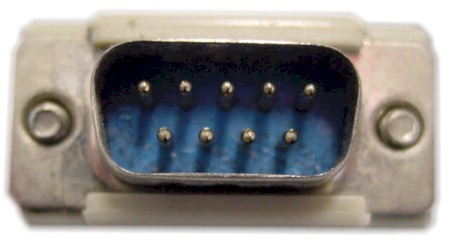 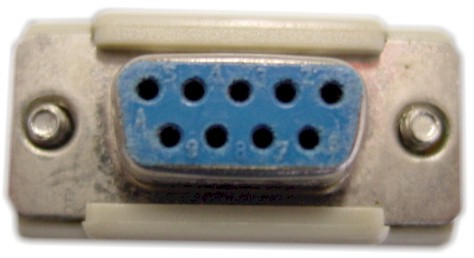 Konektor RS232 
9 pin male
Konektor RS232 
9 pin female
17
Data Link Layer
Mengatur komunikasi antara mesin “lokal” (mesin-mesin yang berada di dalam satu jaringan yang sama) 
Pada proses pengiriman, layer ini menerima data dari network layer dan merubahnya menjadi aliran bit untuk ditransmisikan oleh layer fisik
Pada proses penerimaan, layer ini merubah aliran bit dari layer fisik menjadi frame data link (data framing)
Fungsi-fungsi yang dilakukan data link layer:
Medium access control (MAC)
Mengendalikan akses ke medium komunikasi
Logical Link Control (LLC): 
Fungsi yang diperlukan untuk membentuk dan mengendalikan link lojik antara dua mesin lokal
Menyediakan aliran data yang bebas kesalahan bagi network layer (error detection and handling)
Mendeteksi/mengoreksi kesalahan akibat transmisi pada layer fisik
Menambahkan kode untuk sinkronisasi dan deteksi kesalahan (contoh: CRC)
Menyediakan mekanisme untuk menangani kehilangan (lost), kerusakan, atau duplikasi frame (contoh: retransmisi lost frame)
Addressing : memberi label lokasi tujuan
Physical addresing (label dicangkokkan pada kartu jaringan di pabrik)
Data unit: frame
Contoh protokol layer 2 : IEEE802.3, IEEE802.11 dsb.
18
19
Network Layer
Menyediakan fungsional dan prosedural untuk mentransfer informasi dari sumber ke tujuan yang melalui beberapa jaringan
Batas antar jaringan adalah suatu router
Layer ini menyediakan fungsi:
Routing (pencarian jalur menuju tujuan)
Melakukan segmentation/desegmentation kalau perlu
Melaporkan kegagalan pengiriman informasi (contoh ICMP)
Logical addressing (contoh : IP address)
Data unit: paket
20
Transport Layer
Menyediakan transfer data secara transparan antar end system (end-to-end communication)
End-to-end artinya protokol transport baru mulai bekerja di end system
Menerapkan layanan transport data andal yang transparan terhadap upper layers 
	 flow control, multiplexing, manajemen virtual circuit, serta error checking & error recovery
Data unit: segment
21
Session Layer
Membentuk, me-manage, dan memutuskan session komunikasi antar presentation layer pada end system
Session komunikasi terdiri atas permintaan layanan (service request) dan tanggapan layanan (service response) yang terjadi antara aplikasi yang berlokasi pada device jaringan (end system) yang berbeda 
Data unit: data
Contoh : CCITT X.225
22
Presentation Layer
Menyediakan fungsi pengkodean dan konversi untuk data dari application layer  menjamin data yang berasal dari application layer  suatu sistem dapat dibaca oleh application layer  di sistem yang lain
End-to-end
Data unit: data
Contoh : 
Format representasi data: EBDIC, ASCII
Skema kompresi : QuickTime, MPEG
Enkripsi
23
Application Layer
Layer OSI yang paling “dekat” dengan end user
Menyediakan aplikasi bagi user untuk mengakses jaringan
End-to-end
Data unit: data
Contoh protokol application layer: 
Telnet, FTP, SMTP (TCP/IP suit)
OSI Common Management Information Protocol (CMIP)
Contoh aplikasi: web browser, e-mail client
24
application

transport

network

link

physical
Application
http,ftp,snmp
Transport
TCP, UDP
IP
Network interface
Internet (TCP/IP) protocol stack
25
7
Application
6
Presentation
5
Session
4
Transport
Application
3
Network
2
Data Link
1
Physical
Transport
IP
Network inteface
TCP/IP & OSI
Dalam terminologi model referensi OSI, TCP/IP protocol suite meliputi network dan transport layers
TCP/IP
OSI
4
3
2
1
26
network
link
physical
application
transport
network
link
physical
application
transport
network
link
physical
application
transport
network
link
physical
application
transport
network
link
physical
Layering: logical communication
27
network
link
physical
application
transport
network
link
physical
application
transport
network
link
physical
application
transport
network
link
physical
application
transport
network
link
physical
data
data
data
ack
Layering: logical communication
transport
transport
28
network
link
physical
application
transport
network
link
physical
application
transport
network
link
physical
application
transport
network
link
physical
application
transport
network
link
physical
data
data
Layering: physical communication
29
Contoh
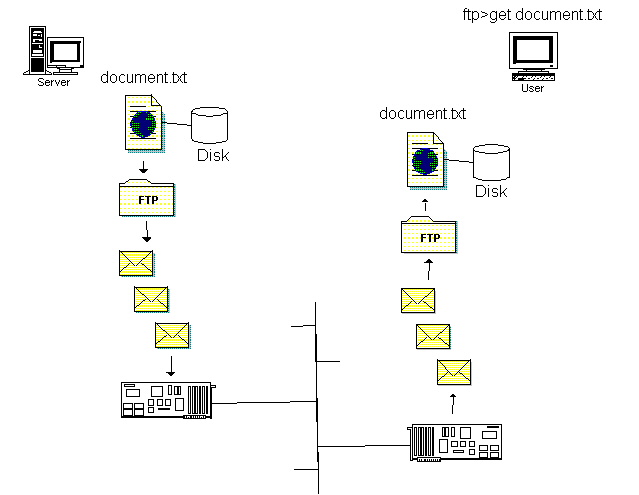 30
Application
Transport
IP
Network inteface
TCP/IP
Software outside the operating system
Software inside the operating system
Only IP addresses used
Physical addresses  used
Beberapa Catatan Penting
Data-Link Layer: Komunikasi antara mesin di dalam jaringan yang sama
Network Layer : Komunikasi antara mesin di dalam jaringan yang berbeda
Transport Layer : Komunikasi antara proses yang berjalan pada mesin yang bisa berada di jaringan yang berbeda
Koneksi
Application Layer
Aplikasi dalam Internet
Aplikasi dalam Internet
Transport Layer
Membaca Routing
Penentuan Routing
Internet Layer
Membaca Alamat Tujuan
Memberi Alamat Tujuan
Network Interface Layer
Menerima data dari media fisik
Mengirim data ke media fisik
Jaringan Fisik
Kabel atau Radio
Kabel atau Radio
Teknik Akses Internet
1.   Dial Up
MODEM
Modem merupakan perangkat yang digunakan untuk menghubungkan komputer ke Internet melalui saluran telepon sehingga dapat berkomunikasi.
Modem berfungsi mengubah sinyal Digital dari Komputer menjadi Sinyal Analog yang digunakan dalam jaringan Internet.
Teknik Akses Internet
2.   Dedicated Line
ISP
Terkoneksi secara terus menerus selama 24 jam setiap hari dan 7 hari dalam seminggu. Diakses biasanya melalui jaringan fiber optik, TV Kabel, atau wireless (tanpa kabel)‏
Teknik Akses Internet
3.   VSAT
VSAT (Very Small Aperture Terminal
Pengguna memakai antena khusus dengan biaya yang cukup tinggi. Dengan mengacu pada beberapa aturan antena ini melakukan koneksi ke jaringan Internet melalui Satelit dan dapat membagi kapasitas yang diperoleh ke pengguna lainnya.